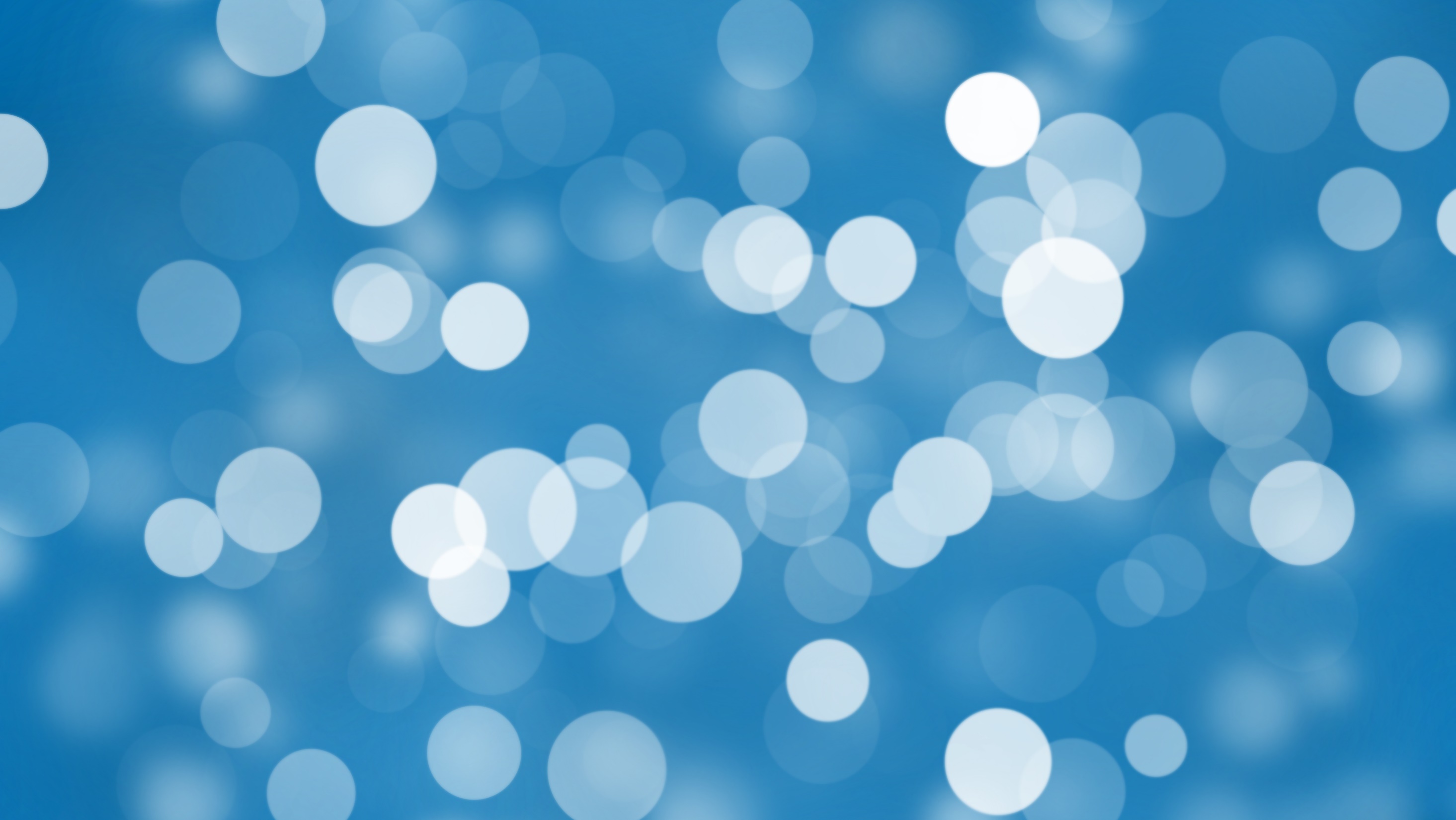 S6 Captaincy ApplicationProcess
Learning Intentions
You will learn about the roles within the Captaincy Team
You will find out how to apply for one of those roles
You will be informed of deadlines in relation to applying for those roles and for casting your votes 
You will find out about the latter stages of the Application Process
What are the roles within the Captaincy Team?
Want to know more?

Our current Captaincy Team will share their experiences with you and you can find out about each role in more detail by checking out the notice boards (available by the end of this week)….
Have you thought about applying for Senior Prefect?
Have you thought about applying for Prefect?
Have you thought about applying for Vice Captain?
Have you thought about applying for School Captain?
[Speaker Notes: Captains/Captaincy Team nominees can share experiences/what they have done/been involved in]
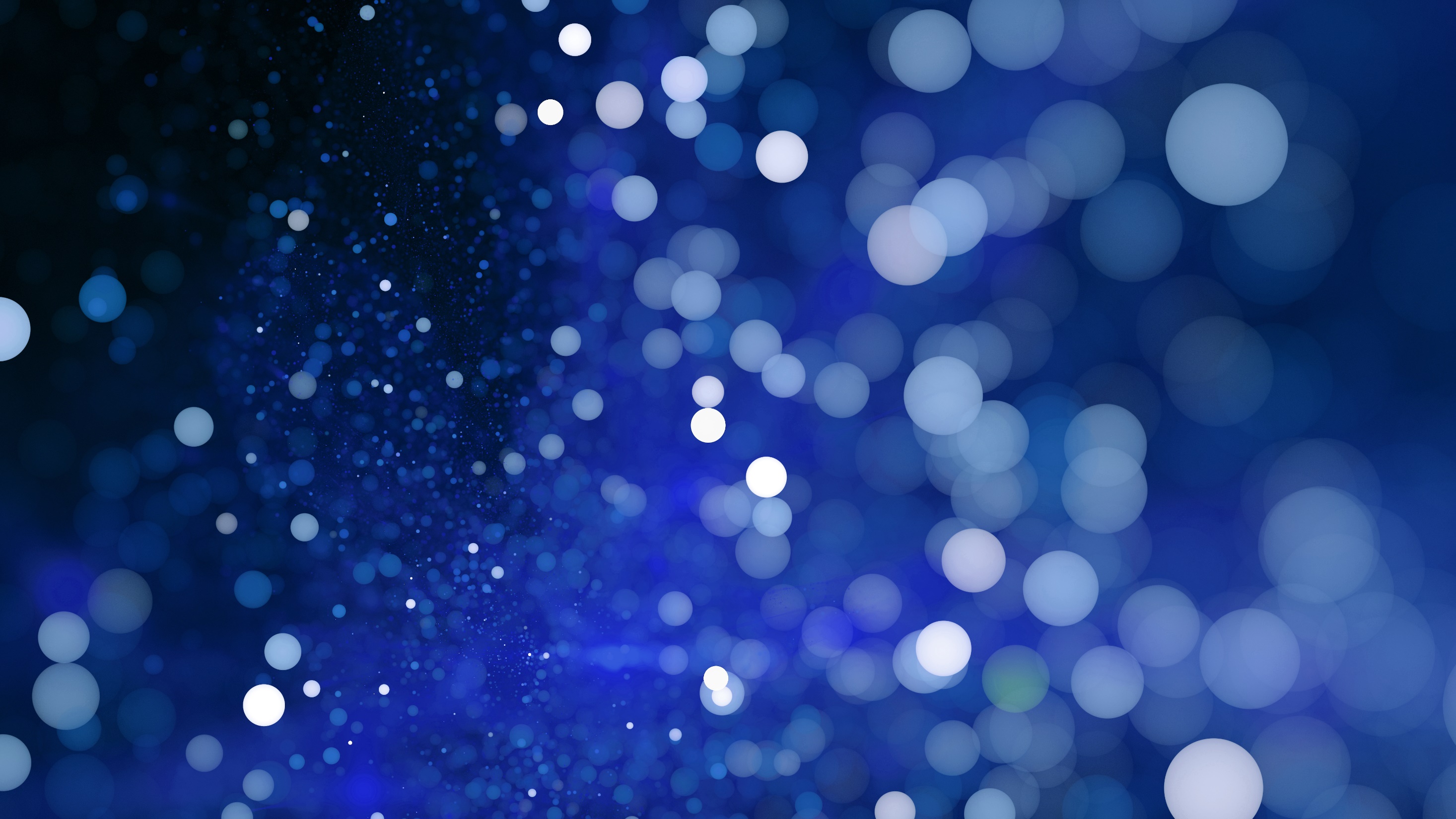 How to apply for one of the Roles within the Captaincy Team…
For the first stage of the process we would like one of the following submissions:

Traditional methods
Personal Statement
PowerPoint presentation – handout form
Modern methods
Video presentation
Audio submission
Deadlines…
If you wish to apply for one of the roles within the Captaincy Team you must submit your form of application to either Mrs Barbour or Mrs Lees by Wednesday 17th April

You will have the opportunity to cast your vote for pupil roles during tutor time on Monday 22nd April – due to time constraints if you are off during this time you will lose your chance to vote
Latter Stages of the Application Process
Once all the ‘first stage’ submissions have been reviewed we will arrange pupils into ‘groups’ ie those applying for Captains, Vice Captains etc
The second stage of the process will involve Group Interviews and you will be given scenarios upon which you need to suggest solutions/preventions
The final stage of the process may involve a face to face interview in order for us to make our final decisions on the Captaincy Team for 2019/20
Please note, staff will also cast their votes and this will be taken into account when making the final decisions